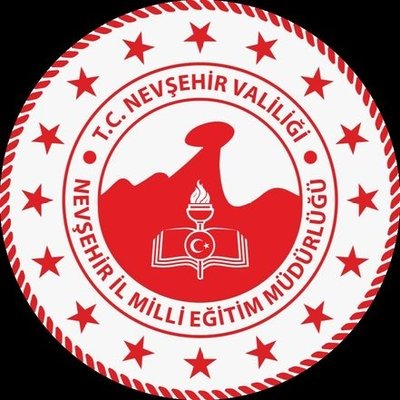 NEVŞEHİR İL MİLLİ EĞİTİM MÜDÜRLÜĞÜOLCAY SAĞLAM REHBERLİK VE ARAŞTIRMA MERKEZİ
KENDİNİ TANIYOR MUSUN?
MESLEK SEÇİMİNİN NE KADAR ÖNEMLİ BİR KARAR OLDUĞUNUN FARKINDA MISINIZ?

	Meslek seçerken verdiğimiz karar, bizim gelecekte iş bulup bulamayacağımızı ya da iş yaşamında mutlu ve başarılı olup olamayacağımızı belirler.
	Hayatımızda verdiğimiz en önemli kararlardan birisi olan meslek seçimi, bir anda verilebilecek, ya da şansa ve tesadüflere bırakılacak bir karar değildir.
KENDiNiZE GÜVENiN!VEAMAÇLARINIZI BELiRLEYiN!
Amaçlarınızı Belirlerken Kendinize Şu Soruları Sorun

Gelecekte Nasıl Bir Yaşam İstiyorum? 
Nasıl Bir İş İstiyorum?
Nasıl Bir İş Ortamında Çalışmak İstiyorum?
Nasıl Bir Ev İstiyorum? 
Nasıl Bir Aile İstiyorum? 
Nasıl Arkadaşlar İstiyorum?
Nasıl Bir Sosyal Yaşam İstiyorum? 
Hangi Mesleği Yapmak İstiyorum?
BU SORULARA VERDİĞİNİZ CEVAPLAR ÇOK ÖNEMLİDİR. ÇÜNKÜ MESLEK;

Size toplum içinde belli bir yer ve kariyer sağlar.
Bir statü sembolüdür.
Size bir sorumluluk yükler.
Gerçekleştirebileceklerinizi ortaya koyar.
Olgunlaşmanızı sağlar, yaratıcı olmanıza olanak tanır.
Ekonomik özgürlük sağlar.
Kendinizi gerçekleştirmenizi sağlar.
Meslek sadece para kazanmak için mi yapılır?

Para kazanmaya ihtiyacı olmayanların mesleği olmamalı mı? Az kazanç getiren meslekleri çok kazanç getiren mesleklere tercih edenler yok mu?
Mesleği sırf para kazanmak için yapılan faaliyet olarak tanımlamak, amacını fazla sınırlamak olur. Çünkü para kazanmaya ihtiyacı olmayan kimselerin de bir meslek edindikleri ya da bazı insanların az kazanç getiren meslekleri çok kazanç getiren mesleklere tercih ettikleri gözlenmektedir. Bu yüzden, meslek para kazanma ve geçim sağlamanın yanı sıra, yetenekleri kullanma ve kendini ifade etmenin de bir yoludur.
Meslek seçiminde yapılan işin kazancı kadar, çalışma saatleri, çalışma ortamları, kişinin ilgi, yetenek ve mesleki değerlerine uygunluğu da önemlidir.
İŞ NEDİR?
Bir kişi mesleği olabilir ama işi olmayabilir.
Yani iş, mesleki bilgi ve becerilerin uygulamaya konmasıdır.


KARİYER NEDİR?
Kariyer, bir ömür boyu yaşanan olaylar dizisi, mesleklerin ve diğer yaşam rollerinin birbirini izlemesi sonucu oluşan genel örüntü ve gelişim çizgisinde, özellikle meslek rollerinde ilerleme, duraklama ve gerileme ifade eden bir kavramdır.
SEÇMEK İSTEDİĞİNİZ MESLEĞİN ÖZELLİKLERİNİ BİLİYOR MUSUNUZ?
Mesleğin adı nedir? Mesleğin tanımı nedir?
Hangi ilgi, yetenek ve değerleri gerektirir?
Nasıl ve kaç yıllık bir öğrenim gerektirmektedir?
Öğrenim süresinde hangi dersler okutulmaktadır?
Bu iş kolunda eleman talebi var mıdır? Meslekte iş bulma olanakları nelerdir?
Bu işte ne gibi faaliyetlerde bulunulmaktadır?
Kullanılan malzeme ve makineler nelerdir?
Çalışma koşulları nelerdir?
Nasıl bir çalışma ortamı vardır? (Büro, açık alan vs.)
İş tehlikeleri var mıdır? (Radyasyon, zehirlenme, patlama, yanma, elektriğe kapılma, mikrop kapma vs.)
Bireysel olarak mı grupla mı çalışmayı gerektirmektedir?
Tercih edilen bedensel ve kişisel özelliklere sahip misiniz? (Boy, ağırlık, cinsiyet, özel yetenekler, kişilik)
Yabancı dil bilme tercih nedeni midir? Kazanç durumu (en az, en çok) nedir? Mesleğin gelecekteki durumu ne olabilir? Mesleğin toplumdaki yeri nedir?
Seçeceğim meslekten beklentilerim
Yeteneklerime uygun işler yaparak yeteneklerimi geliştirme imkanı bulabilmeliyim.
Özgün fikirler ortaya koyabilmeli ve bunları uygulayabilmeliyim.
İşyerinde yaptığım işler çeşitli ve değişikliğe açık olabilmeli.
Çok para kazanabilmeliyim.
Çalışma saatlerim ve elde ettiğim gelir düzenli olmalı.
Bilgi ve deneyimimi geliştirerek meslekte ilerleyebilmeliyim.
Yönetici konumuna gelebilmeliyim.
Kendi işimi kurarak bağımsız çalışabilmeliyim.
Toplumda saygın bir yer edinerek mevki sahibi olabilmeliyim.
Adımı duyurabilmeli, tanınan bir kimse olabilmeliyim.
GELECEKTEKİ MESLEĞİNİZ İLE İLGİLİ DAHA BİLİNÇLİ BİR SEÇİM YAPABİLMEK İÇİN;
Öğretmenlerinize,
Okullarınızın rehberlik ve psikolojik danışma servisine,
Kendinize en yakın rehberlik ve araştırma merkezine, Özel Eğitim Rehberlik ve Danışma Hizmetleri Müdürlüğüne,
İŞKUR bünyesinde bulunan meslek danışma merkezlerine,
Meslek Odalarına başvurarak yardım alabilirsiniz.
Aşağıdaki siteler aracılığı ile merak ettiğiniz meslekleri de araştırabilirsiniz.
https://dabis.cbiko.gov.tr/
https://esube.iskur.gov.tr/
https://esube.iskur.gov.tr/Meslek/meslek.aspx
https://esube.iskur.gov.tr/Meslek/MeslekleriTaniyalim.aspx
https://meslegimhayatim.meb.gov.tr/meslekler/is-meslekleri-tani